Тема:  «Воротничковая жизнь» Олечки Розовой. Рассказ Тэффи «Жизнь и воротник».
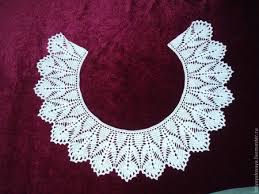 «Её считают самой занимательной и «смешной» писательницей и в длинную дорогу непременно берут томик её рассказов».                                          М. М. Зощенко
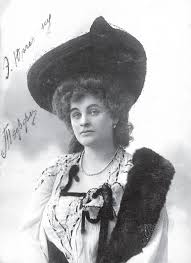 Надежда Александровна Лохвицкая Теффи(21 мая 1872 – 6 октября 1952)
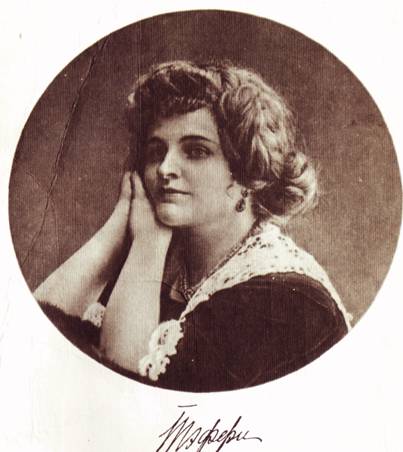 сотрудница популярного в начале 20-го века петербургского журнала «Сатирикон» (1908 – 1918)
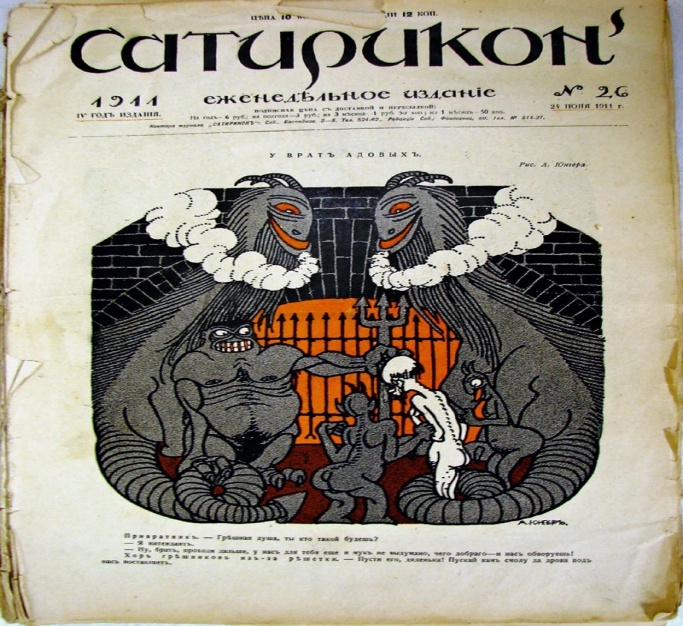 Она владела особой тайной – «тайной смеющихся слов»…                                                                 М. М. Зощенко
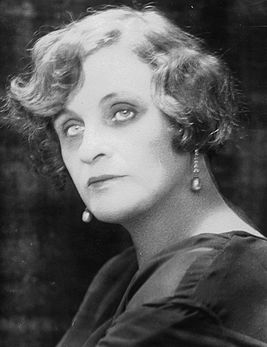 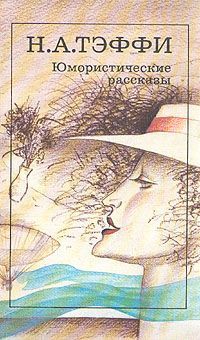 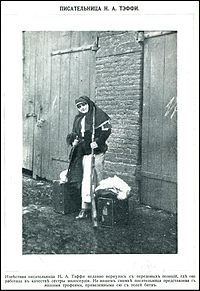 Могила Тэффи на кладбище Сент – Женевьев – де - Буа
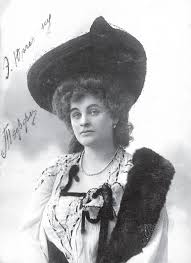 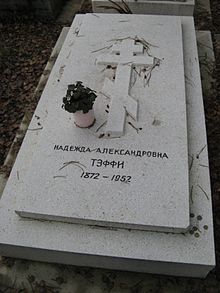 Крахмаль-
ная  дрянь
Подлый воротник
Крахмаль -
ный дамский воротничок
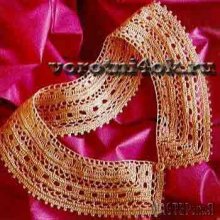 Потребовал
Поведение воротника
Ясно и определённо требовал
Потребовал
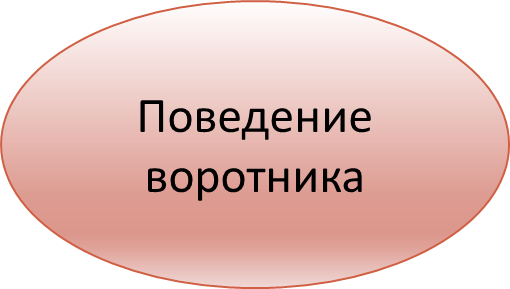 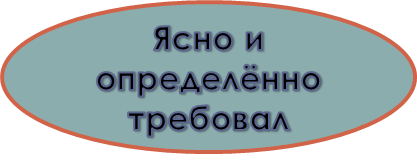 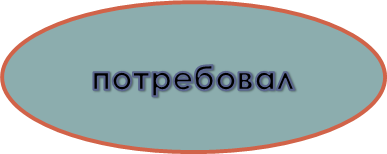 Настойчиво требовал
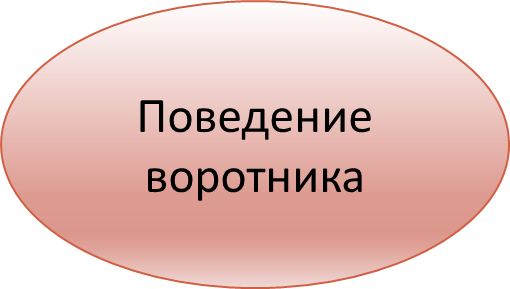 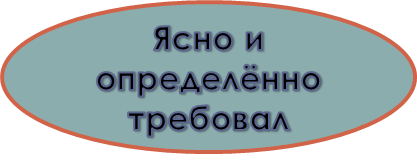 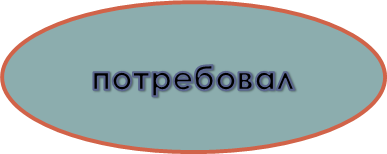 Настойчиво требовал
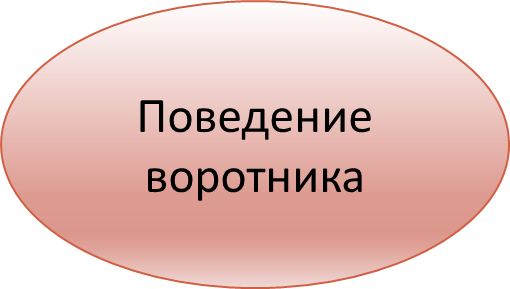 Лукаво управлял
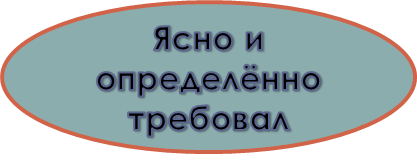 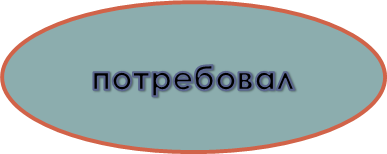 Настойчиво требовал
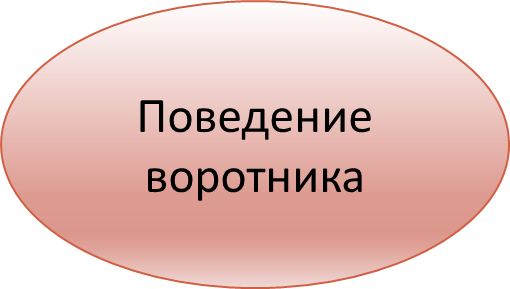 Лукаво управлял
Укреплялся и властвовал
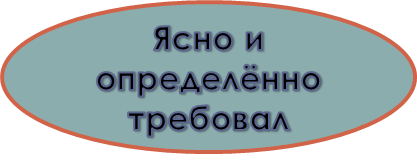 Потребовал
Настойчиво требовал
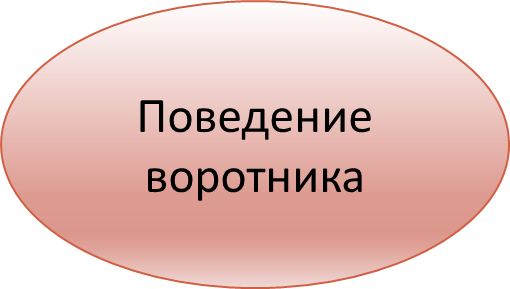 Вёл себя развязно
Лукаво управлял
Укреплялся и властвовал
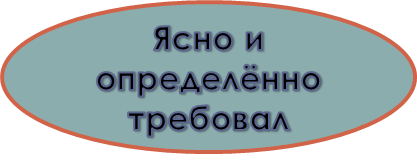 Потребовал
Настойчиво требовал
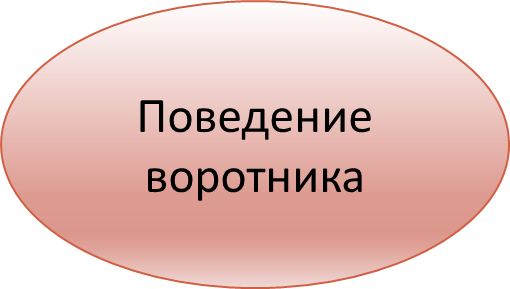 Вёл себя развязно
Лукаво управлял
Пошло захихикал
Укреплялся и властвовал
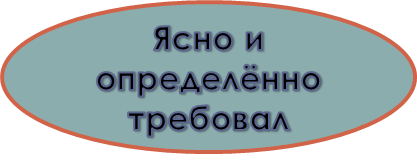 Потребовал
Настойчиво требовал
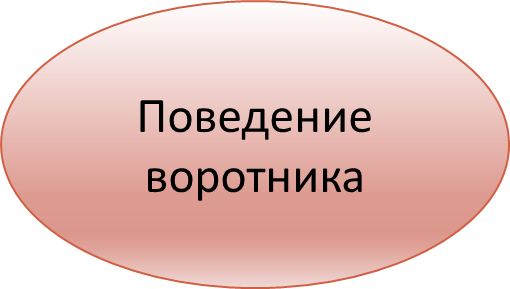 Вёл себя развязно
Лукаво управлял
Пошло захихикал
Потерялся в стирке
Укреплялся и властвовал
Домашнее задание.
Ответить письменно на вопрос по выбору:

Почему жизнь человека, придающего большое значение несущественным мелочам, пуста?


Всегда ли нужно быть самим собой и не идти на поводу чужого мнения, чужой воли?